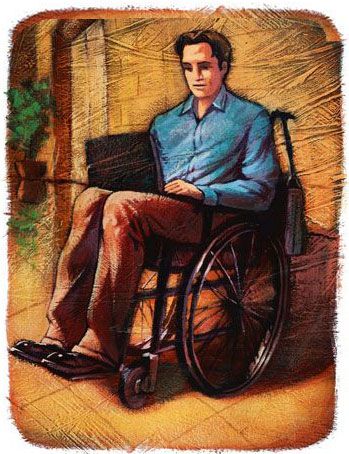 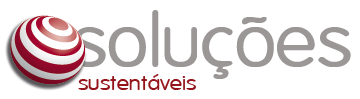 IV Congressudeste




Profissionalização e Preparação do Adolescente para a Inclusão no Mercado de Trabalho: Limites e Desafios.
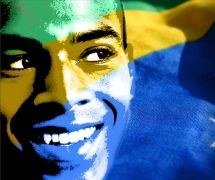 Existe Diferença entre preconceito e discriminação?
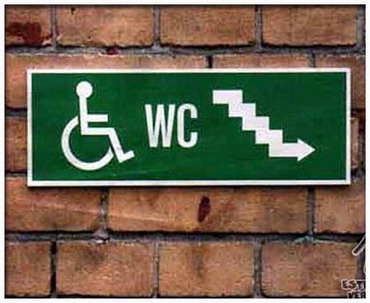 Discriminação
Origem Latim
DISCRIMINARE: 
“dividir, separar, determinar uma diferença”.
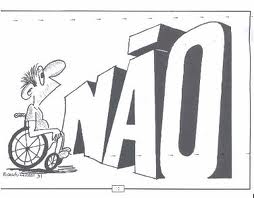 A história da pessoa com deficiência sempre foi marcada pelo o preconceito e a discriminação!
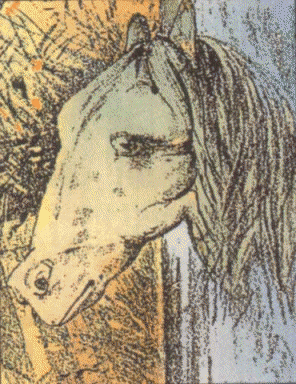 Olhares
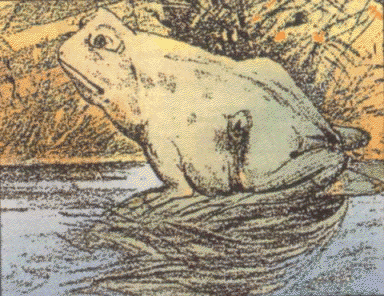 Olhares
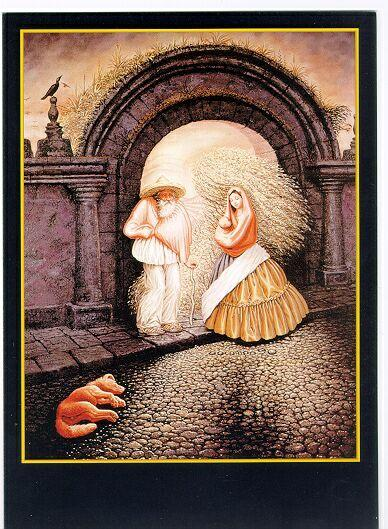 Pessoa
com Deficiência
Foco na Deficiência
Conceitos que circulam
foco na 
Pessoa
Especiais

Portadoras de Deficiência

Com Necessidades Especiais

Com Direitos Especiais
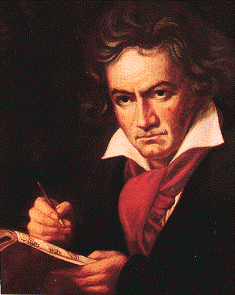 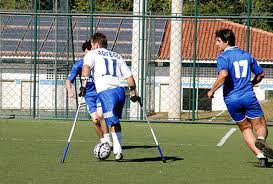 Auditiva
Ludwig van Beethoven
Física
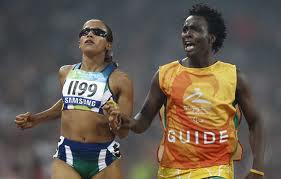 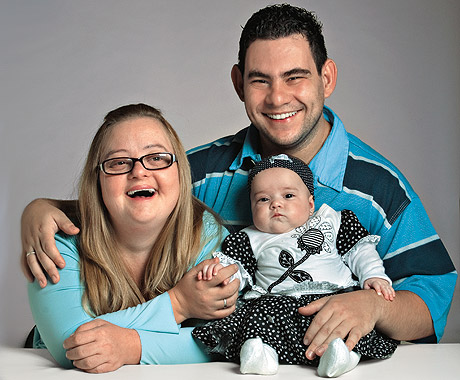 Decreto 3298 e 5296
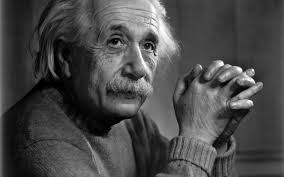 Visual
Ádria Rocha
Intelectual
Maria Gabriela Damate, Fabio de Moraes e Valentina
Albert Einstein
Transtorno do Espectro Autista
Tipos de Deficiências
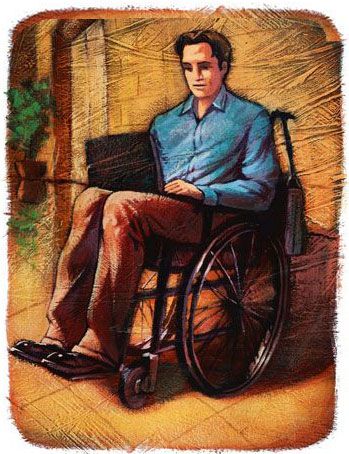 Deficiência Física (comprometimento função motora)

paraplegia, paraparesia, monoplegia, monoparesia, tetraplegia, tetraparesia, triplegia, triparesia, hemiplegia, hemiparesia; ostomia, amputação ou ausência de membro, paralisia cerebral,nanismo, membros com deformidade congênita ou adquirida.
Tipos de Deficiências
Deficiência Física

1. Com relação à Força e aos Movimentos
	Paresia:  perda ou comprometimento variável parcial da função motora ou força muscular.
	Plegia: perda ou comprometimento total  da função motora ou força muscular.

2. Local/nível  do Acometimento
	Hemi: metade
	Mono: um
	Para: pares
	Tri: três
	Tetra: quatro
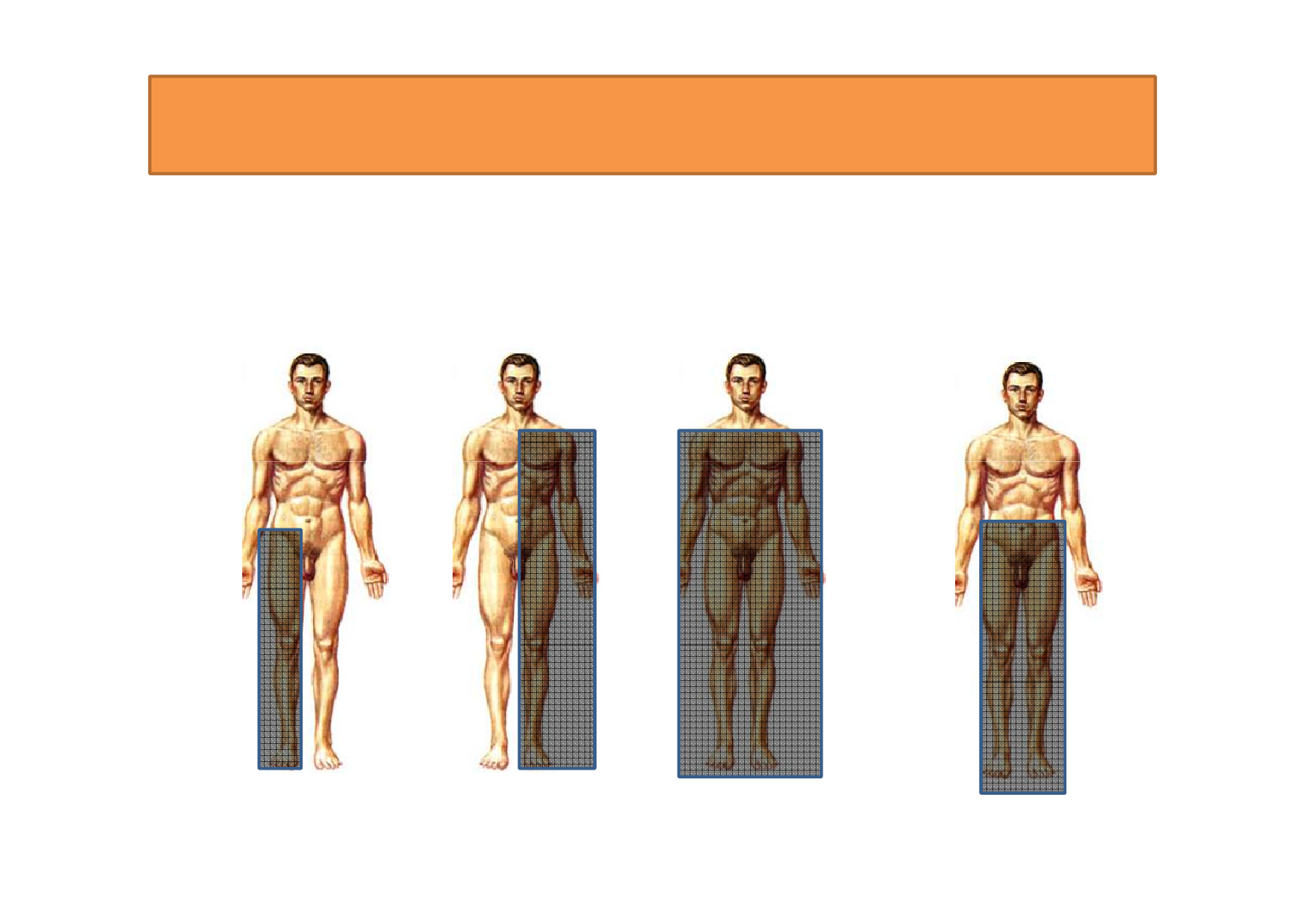 Tipos de Deficiências
Ostomia 
“É um procedimento cirúrgico que consiste na desconexão de algum trecho do tubo digestivo, do aparelho respiratório, urinário, ou outro qualquer, e a abertura de um orifício externo, por onde o tubo será ligado. Este orifício chama-se estoma.”
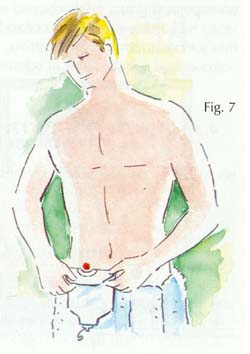 (http://www.dicionarioinformal.com.br/definicao.php?palavra=ostomia&id=7395)


Exemplos:
Colostomia, Traqueostomia, Esofagostomia, Gastrostomia, Duodenostomia
Tipos de Deficiências
Nanismo
altura de um indivíduo é menor do que a média de todos os indivíduos que pertencem à uma mesma população.  Uma estatura até 20% inferior à média: 1,45 m para os homens e 1,40 m para as mulheres.

Tipos
Nanismo Proporcional: primordial 
e pituitário (hipófise – “hormônio do crescimento

Nanismo Desproporcional
	Acrondroplasia: do grego 
(a = privação, chóndros = cartilagem e plásis = formação). Desenvolvimento falho dos ossos do 	crescimento.
	 Hipocondroplasia: displasia dos ossos (anomalia no crescimento). Parecido com a Acrondoplasia, mantendo diferenças anatômicas.
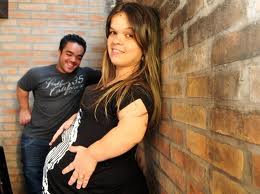 Tipos de Deficiências
d) deficiência mental [intelectual]: funcionamento intelectual significativamente inferior à média, com manifestação antes dos dezoito anos e limitações associadas a duas ou mais áreas de habilidades adaptativas, tais como:
1. comunicação;
2. cuidado pessoal;
3. habilidades sociais;
4. utilização dos recursos da comunidade;
5. saúde e segurança;
6. habilidades acadêmicas;
7. lazer; e
8. trabalho;
e) deficiência múltipla - associação de duas ou mais deficiências;
Tipos de Deficiências
Lei 12.764/2012

Pessoa com Transtorno do Espectro Autista:

Art. 1, § 1o  Para os efeitos desta Lei, é considerada pessoa com transtorno do espectro autista aquela portadora de síndrome clínica caracterizada na forma dos seguintes incisos I ou II: 

I - deficiência persistente e clinicamente significativa da comunicação e da interação sociais, manifestada por deficiência marcada de comunicação verbal e não verbal usada para interação social; ausência de reciprocidade social; falência em desenvolver e manter relações apropriadas ao seu nível de desenvolvimento; 

II - padrões restritivos e repetitivos de comportamentos, interesses e atividades, manifestados por comportamentos motores ou verbais estereotipados ou por comportamentos sensoriais incomuns; excessiva aderência a rotinas e padrões de comportamento ritualizados; interesses restritos e fixos.
Lei Federal 10.098 - art 2º. - I
Acessi
bilidade
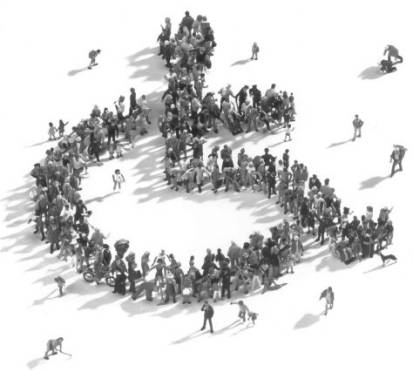 “possibilidade e condição de alcance para utilização, com , dos espaços, mobiliários e equipamentos urbanos, das edificações, dos transportes e dos sistemas e meios de comunicação, por pessoa portadora de deficiência ou com mobilidade reduzida.” (art 2º., I , Lei N°. 10.098).
segurança e autonomia
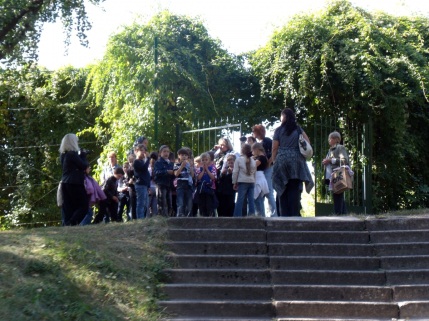 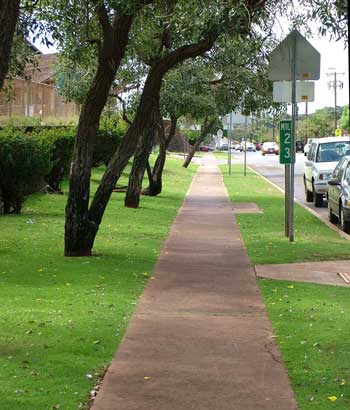 Lei Federal 10.098 - art 2º. - I
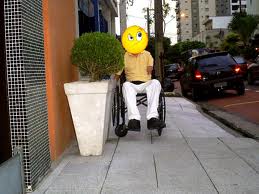 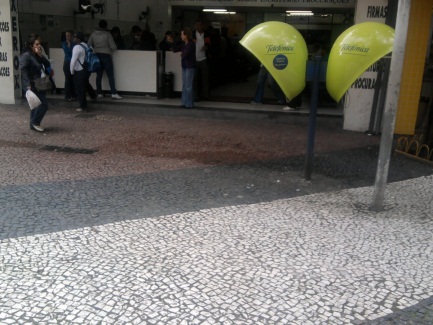 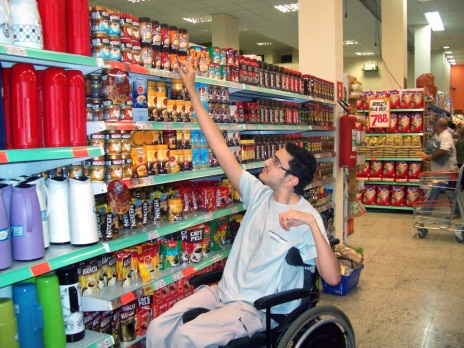 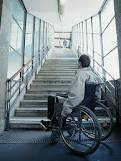 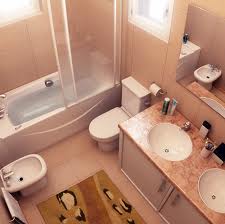 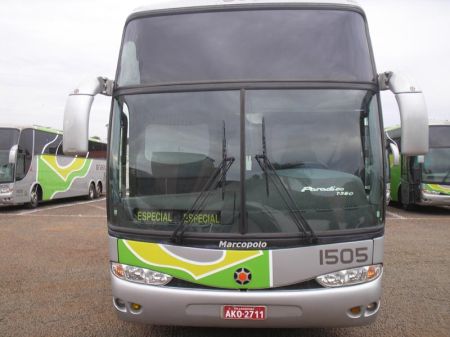 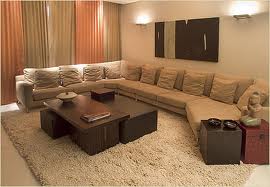 O Análise baseia-se:

Na percepção e consideração da relação ser humano/ambiente.
Na percepção e consideração de todas as deficiências.
Na Lei Federal 1098/2000.
Na  Normas Técnicas de Acessibilidade da ABNT 9050/2004, outras
No Conceito e princípios de Desenho Universal e Ergonomia
No Conceito e possibilidades da Tecnologia Assistiva
Desenho Universal
Terminologia criada por Ron Mace, arquiteto, em 1987.
Universidade da Carolina do Norte.
	Visa à concepção de objetos, produtos, equipamentos, mobiliários, ferramentas e ambientes para serem utilizados e usufruídos pela  diversidade  de seres humanos, levando em consideração todas as particularidades antropométricas, sensoriais, de mobilidade ou idade.
	Não são projetos voltados apenas para a pessoa com deficiência, mas para a gama de diversidade humana. É um projeto democrático.
Ergonomia
Ergonomia 

(do Grego: Ergon = trabalho + nomos = normas, regras, leis) 

 É o estudo da adaptação do trabalho às características dos indivíduos, de modo a lhes proporcionar um máximo de conforto, segurança e bom desempenho de suas atividades no trabalho.
Ergonomia
1 – Trabalhar em Posturas Neutras:
	Manter o S da coluna;
	Manter a cervical ereta;
	Manter cotovelo junto ao tronco e ombros relaxados;
	Manter o punho neutral.
2 – Reduzir a Força Excessiva
3 – Manter Objetos dentro limite de alcance
4 – Trabalhar com Alturas do Plano de Trabalho Adequadas
5 – Reduzir ações Desnecessárias
6 – Minimizar a Fadiga e Cargas Estáticas
7 – Minimizar os pontos de Contato/Pressão
8 – Possibilitar Espaço Livre
9 – Mobilização, Exercícios, Alongamentos
10 – Manter um Ambiente Confortável:
	Iluminação, reflexos, ruídos. vibrações
Tecnologia Assistiva
"Tecnologia Assistiva é uma área do conhecimento, de característica interdisciplinar, que engloba produtos, recursos, metodologias, estratégias, práticas e serviços que objetivam promover a funcionalidade, relacionada à atividade e participação de pessoas com deficiência, incapacidades ou mobilidade reduzida, visando sua autonomia, independência, qualidade de vida e inclusão social" (ATA VII - Comitê de Ajudas Técnicas - CAT).
Construção de Relações
Existe uma forma especial de tratamento?
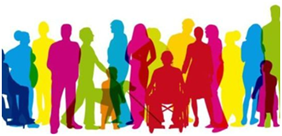 Construção de Relações
Existe uma maneira especial ou específica de lidar com um profissional com deficiência?

Princípios da Etiqueta Organizacional (respeito e cordialidade nas  formas de tratamento)
Não aos rótulos e apelidos (aleijadinho, surdinho, ceguinho....)
Não “fingir” ou disfarçar que não percebe a deficiência. O estranhamento passa com a relação. Não aja com ela com se não tivesse uma deficiência. 
Não subestimar nem superestimar a deficiência. Não são pessoas em eterna situação de risco ou “coitadinhos”, mas também não são “super-homens ou mulheres-maravilha”.
Construção de Relações
Existe uma maneira especial ou específica de lidar com um profissional com deficiência?

Podemos perguntar sobre a deficiência.  Ela pode responder, se quiser. Devemos manter a discrição e garantir a privacidade.
Podemos oferecer ajuda.  Ela pode aceitar, ou não.
Cada sujeito, com sua deficiência, terá uma maneira que prefere ser tratado, como qualquer pessoa.  Vamos perguntar como querem ser tratado.
R&S
Maior conhecimento da função, atribuições e relevância dos requisitos técnicos e de formação;

 Análise da missão e competências inerentes aos cargos (conhecimento, habilidades e capital atitudinal)

 Conhecer a acessibilidade da empresa, o cargo, suas funções e atividades, bem  como equipamentos necessários para o desenvolvimento das mesmas;

 Conhecer competências e capital atitudinal dos sujeitos;

 Estabelecer Política de T&D.
Processo Inclusão Profissional
Do Adolescente
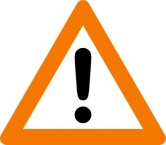 Análise de Cargos e Postos
Análise  de Acessibilidade
Parte do Negócio da Empresa
Ampliação da Inclusão
Etapas da Alocação Profissional
O “normal” é sermos diferentes.......
 
 
Bom trabalho para todos e sucesso na construção de resultados!